Some highlights from chapter one
1-1
Introduction
Internet structure: network of networks
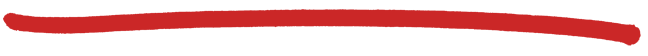 Tier 1 ISP
Tier 1 ISP
Google
IXP
IXP
IXP
Regional ISP
Regional ISP
at center: small # of well-connected large networks
“tier-1” commercial ISPs (e.g., Level 3, Sprint, AT&T, NTT), national & international coverage
“internet exchange points” (IXPs): meeting points of multiple ISPs
content provider network (e.g, Google): private network that connects it data centers to Internet, often bypassing tier-1, regional ISPs
access
ISP
access
ISP
access
ISP
access
ISP
access
ISP
access
ISP
access
ISP
access
ISP
1-2
Introduction
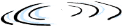 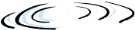 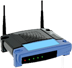 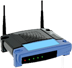 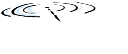 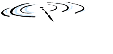 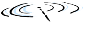 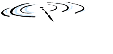 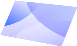 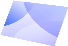 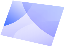 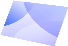 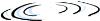 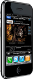 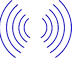 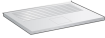 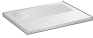 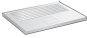 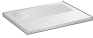 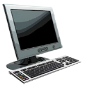 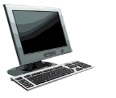 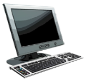 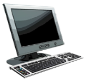 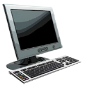 A closer look at network structure:
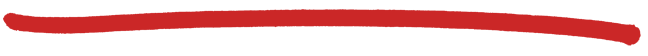 network edge:
hosts: clients and servers
servers often in data centers
mobile network
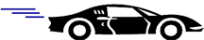 global ISP
home 
network
access networks, physical media: wired, wireless communication links
regional ISP
network core: 
interconnected routers
network of networks
institutional
       network
1-3
Introduction
Two key network-core functions
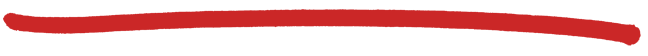 routing: determines source-destination route taken by packets
routing algorithms
forwarding: move packets from router’s input to appropriate router output
routing algorithm
local forwarding table
header value
output link
0100
0101
0111
1001
3
2
2
1
1
0111
2
3
dest address in arriving
packet’s header
4-4
Network Layer
“Real” Internet delays, routes
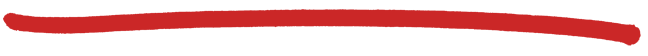 traceroute: gaia.cs.umass.edu to www.eurecom.fr
3 delay measurements from 
gaia.cs.umass.edu to cs-gw.cs.umass.edu
Do some traceroutes from exotic 
countries at www.traceroute.org
1  cs-gw (128.119.240.254)  1 ms  1 ms  2 ms
2  border1-rt-fa5-1-0.gw.umass.edu (128.119.3.145)  1 ms  1 ms  2 ms
3  cht-vbns.gw.umass.edu (128.119.3.130)  6 ms 5 ms 5 ms
4  jn1-at1-0-0-19.wor.vbns.net (204.147.132.129)  16 ms 11 ms 13 ms 
5  jn1-so7-0-0-0.wae.vbns.net (204.147.136.136)  21 ms 18 ms 18 ms 
6  abilene-vbns.abilene.ucaid.edu (198.32.11.9)  22 ms  18 ms  22 ms
7  nycm-wash.abilene.ucaid.edu (198.32.8.46)  22 ms  22 ms  22 ms
8  62.40.103.253 (62.40.103.253)  104 ms 109 ms 106 ms
9  de2-1.de1.de.geant.net (62.40.96.129)  109 ms 102 ms 104 ms
10  de.fr1.fr.geant.net (62.40.96.50)  113 ms 121 ms 114 ms
11  renater-gw.fr1.fr.geant.net (62.40.103.54)  112 ms  114 ms  112 ms
12  nio-n2.cssi.renater.fr (193.51.206.13)  111 ms  114 ms  116 ms
13  nice.cssi.renater.fr (195.220.98.102)  123 ms  125 ms  124 ms
14  r3t2-nice.cssi.renater.fr (195.220.98.110)  126 ms  126 ms  124 ms
15  eurecom-valbonne.r3t2.ft.net (193.48.50.54)  135 ms  128 ms  133 ms
16  194.214.211.25 (194.214.211.25)  126 ms  128 ms  126 ms
17  * * *
18  * * *
19  fantasia.eurecom.fr (193.55.113.142)  132 ms  128 ms  136 ms
trans-oceanic
link
* means no response (probe lost, router not replying)
1-5
Introduction
Packet switching and circuit switching
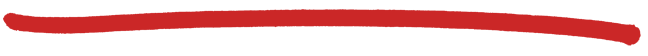 packet-switching: hosts break application-layer messages into packets
forward packets from one router to the next, across links on path from source to destination
each packet transmitted at full link capacity
circuit-switching: end-end resources allocated to, reserved for “call” between source & destination:
Dedicated resources: no sharing
circuit-like (guaranteed) performance
Circuit segment idle if not used by call (no sharing)
Commonly used in traditional telephone networks
Virtual circuits may be used in modern communications
4-6
Network Layer
Network protocols
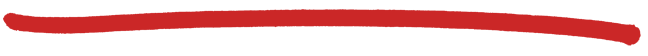 A network protocol is a set of rules governing the operations of the network.

Internet is in layered architecture, each layer has a set of protocols.

For example: at transport layer, TCP or UDP, at networking layer, IP, at data link layer, Ethernet or WiFi.
1-7
Introduction
Internet protocol stack
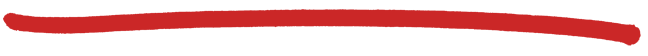 application: supporting network applications
FTP, SMTP, HTTP
transport: process-process data transfer
TCP, UDP
network: routing of datagrams from source to destination
IP, routing protocols
link: data transfer between neighboring  network elements
Ethernet, 802.11 (WiFi)
physical: bits “on the wire” or “in the air”
application

transport

network

link

physical
1-8
Introduction
Encapsulation
network
link
physical
link
physical
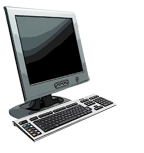 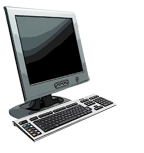 M
M
M
Ht
M
Hn
Hn
Hn
Hn
Ht
Ht
Ht
Ht
M
M
M
M
Ht
Ht
Hn
Hl
Hl
Hl
Hn
Hn
Hn
Ht
Ht
Ht
M
M
M
source
message
application
transport
network
link
physical
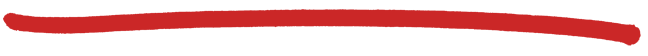 segment
datagram
frame
switch
destination
application
transport
network
link
physical
router
1-9
Introduction
Example:
4 users
FDM
frequency
time
TDM
frequency
time
FDM versus TDM
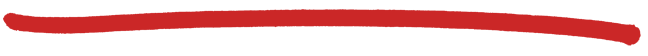 1-10
Introduction
[Speaker Notes: Two simple multiple access control techniques.

Each mobile’s share of the bandwidth is divided into portions for the uplink and the downlink. Also, possibly, out of band signaling.

As we will see, used in AMPS, GSM, IS-54/136]
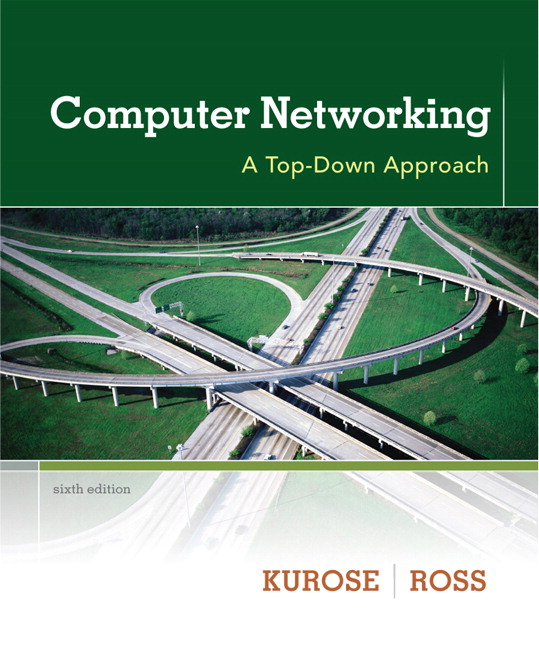 Chapter 2Application Layer
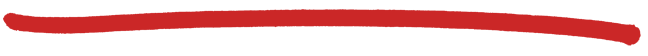 A note on the use of these ppt slides:
We’re making these slides freely available to all (faculty, students, readers). They’re in PowerPoint form so you see the animations; and can add, modify, and delete slides  (including this one) and slide content to suit your needs. They obviously represent a lot of work on our part. In return for use, we only ask the following:
Computer Networking: A Top Down Approach 6th edition Jim Kurose, Keith RossAddison-WesleyMarch 2012
If you use these slides (e.g., in a class) that you mention their source (after all, we’d like people to use our book!)
If you post any slides on a www site, that you note that they are adapted from (or perhaps identical to) our slides, and note our copyright of this material.

Thanks and enjoy!  JFK/KWR

     All material copyright 1996-2012
     J.F Kurose and K.W. Ross, All Rights Reserved
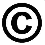 The course notes are adapted for Bucknell’s CSCI 363
Xiannong Meng
Spring 2016
Application Layer
2-11
Chapter 2: outline
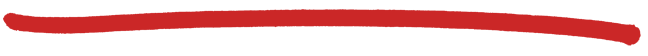 2.1 principles of network applications
	2.1.1 client-server model
2.6 P2P applications
2.2 Web and HTTP
2.3 FTP 
2.4 electronic mail
SMTP, POP3, IMAP
2.7 socket programming with UDP and TCP
2.5 DNS
2-12
Application Layer
Some network apps
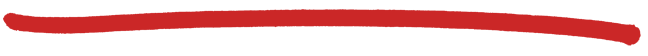 e-mail
web
text messaging
remote login
P2P file sharing
multi-user network games
streaming stored video (YouTube, Hulu, Netflix)
voice over IP (e.g., Skype)
real-time video conferencing
social networking
search
…
…
2-13
Application Layer
Creating a network app
application
transport
network
data link
physical
application
transport
network
data link
physical
application
transport
network
data link
physical
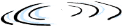 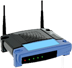 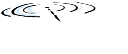 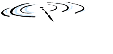 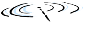 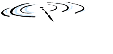 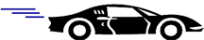 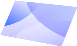 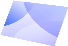 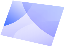 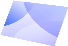 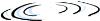 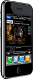 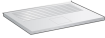 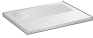 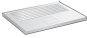 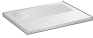 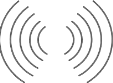 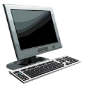 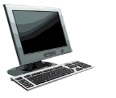 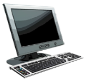 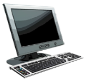 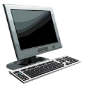 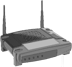 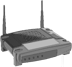 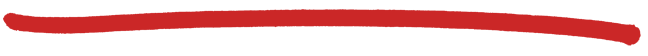 write programs that:
run on (different) end systems
communicate over network
e.g., web server software communicates with browser software
no need to write software for network-core devices
network-core devices do not run user applications 
applications on end systems  allows for rapid app development, propagation
2-14
Application Layer
Application architectures
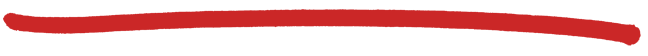 possible structure of applications:
client-server
peer-to-peer (P2P)
2-15
Application Layer
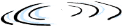 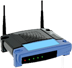 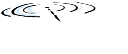 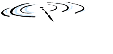 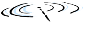 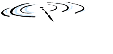 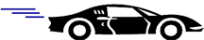 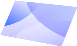 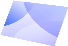 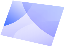 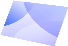 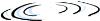 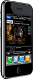 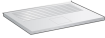 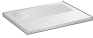 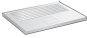 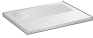 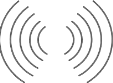 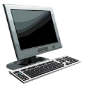 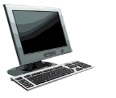 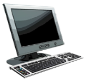 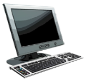 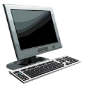 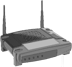 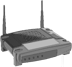 Client-server architecture
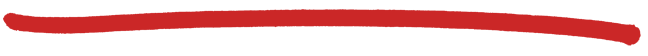 server: 
always-on host
wait for requests from clients
permanent IP address
server examples:
 www.bucknell.edu, www.google.com
clients:
client initiates the communication
may be intermittently connected, dynamic (or static) IP
do not communicate directly with each other
client/server
2-16
Application Layer
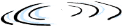 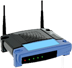 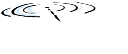 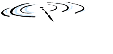 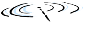 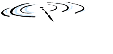 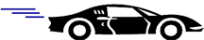 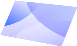 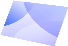 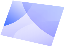 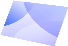 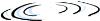 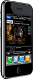 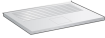 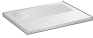 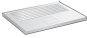 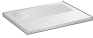 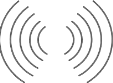 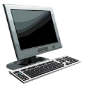 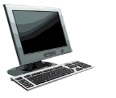 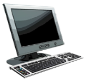 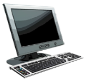 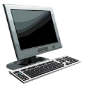 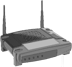 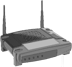 P2P architecture
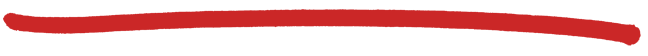 no always-on server
arbitrary end systems directly communicate with each other
peers request service from other peers, provide service in return to other peers
self scalability – new peers bring new service capacity, as well as new service demands
example: 
Skype, text message
no server(s) at all?
peer-peer
2-17
Application Layer
Processes communicating
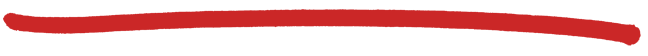 clients, servers
process: program running within a host
within same host, two processes communicate using  inter-process communication (defined by OS), e.g., pipe()
processes in different hosts communicate by exchanging messages
client process: process that initiates communication
server process: process that waits to be contacted
aside: applications with P2P architectures have client processes & server processes
2-18
Application Layer
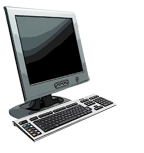 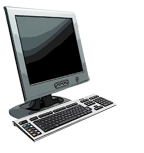 Sockets
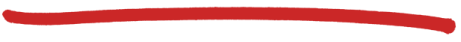 process sends/receives messages to/from its socket
socket analogous to mailbox at your house or LC
sending process puts the message in the mailbox
sending process relies on transport infrastructure between the sending mailbox and receiving mailbox to deliver message to socket at receiving process
application
application
socket
controlled by
app developer
process
process
transport
transport
controlled
by OS
network
network
link
Internet
link
physical
physical
2-19
Application Layer
Some client-server examples
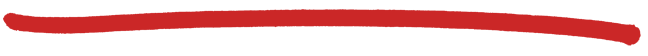 Client-server in C 
http://www.eg.bucknell.edu/~cs363/2016-spring/code/client-server-c/
Client-server in Python
http://www.eg.bucknell.edu/~cs363/2016-spring/code/client-server-python/
Web client-server in C
http://www.eg.bucknell.edu/~cs363/2016-spring/code/web-client-server-c/
2-20
Application Layer
What transport service does an app need?
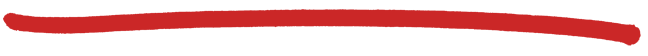 throughput
some apps (e.g., multimedia) require minimum amount of throughput to be “effective”
other apps (“elastic apps”) make use of whatever throughput they get
data integrity
some apps (e.g., file transfer, web transactions) require 100% reliable data transfer 
other apps (e.g., audio) can tolerate some loss
timing
some apps (e.g., Internet telephony, interactive games) require low delay to be “effective”
security
encryption, data integrity, …
2-21
Application Layer
Securing TCP
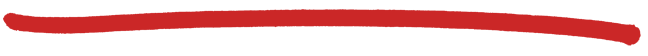 TCP & UDP 
no encryption
cleartext passwds sent into socket traverse Internet  in cleartext
TLS and SSL 
provides encrypted TCP connection
data integrity
end-point authentication
SSL is at app layer
Apps use SSL libraries, which “talk” to TCP
SSL socket API
cleartext passwds sent into socket traverse Internet  encrypted 
See Chapter 8
2-22
Application Layer